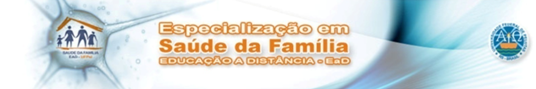 Qualificação da atenção à saúde de crianças de 0 a 72 meses, na UBS Centenário, Caxias do Sul- RS
Jéssica do Nascimento Lampert


Orientadora: Tassiane Ferreira Langendorf
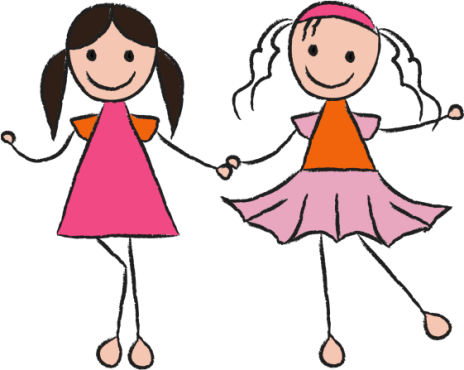 Introdução
A partir da análise situacional realizada no serviço, viu-se a necessidade em qualificar a atenção prestada à saúde da criança na ESF Centenário, Caxias do Sul-RS.

A puericultura é uma ação programática do nível primário de atenção orientada pelo Ministério da Saúde, que concentra cinco ações básicas:
Introdução
Promoção do aleitamento materno
Imunizações
Prevenção
Controle das doenças diarreicas agudas e das infecções respiratórias agudas
Acompanhamento do crescimento e desenvolvimento
Importância da Intervenção
Atividades de controle das doenças prevalentes;
Engajamento Público
Implantação de consultas de puericultura
Estímulo ao aleitamento materno
Acompanhamento programado do crescimento e desenvolvimento
Organização do serviço
Capacitação da equipe
Monitoramento das ações
Caracterização do município
435.564 habitantes (IBGE, 2010);
2004 foi implantado o Programa de Saúde da Família (PSF);
46 unidade, sendo 23 ESF;
Não possui NASF atuante;
Mortalidade infantil do município- 7,4% de óbitos em 2013.
Caracterização da Unidade Básica de Saúde
Possui uma equipe de ESF sem saúde bucal;
1227 usuários devidamente cadastrados;
Aproximadamente 4500 pessoas na área de abrangência;
6 microáreas;
56 crianças menores de 1 ano de idade 
365 crianças de 2 a 6 anos- Totalizando 444 crianças cadastradas na unidade.
Situação da ação programática na sua Unidade antes da intervenção
Necessidade de um acolhimento estruturado;
Atenção à saúde da criança focada no profissional médico;
Necessidade de maior engajamento da equipe;
Ausência de grupos e ações de educação em saúde;
Ações desconexas entre a equipe;
Ausência de capacitações da equipe;
Objetivo Geral
Melhoria da atenção à saúde de crianças de 0 a 72 meses, na UBS Centenário, Caxias do Sul-RS.
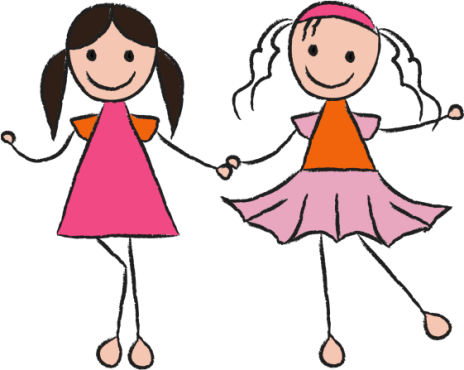 Objetivos específicos
Melhorar a qualidade do atendimento à Criança
Ampliar a cobertura do Programa de Saúde da Criança
Melhorar a adesão ao Programa de Saúde da Criança
Promover a saúde das crianças
Melhorar o registro das informações
Mapear as crianças de risco pertencentes à área de abrangência
Metodologia
Eixo de Organização e Gestão do Serviço
 Cadastro de crianças de 0-72 meses;
 Utilização de protocolos;
 Realização de busca ativa;
 Realização de visita domiciliar para a puérpera 
e o recém-nascido;
 Definição das atribuições;
Metodologia
Eixo de Organização e Gestão do Serviço
Vinculação das imunizações com a puericultura;
 Organização dos materiais para realização das ações;
 Realização de preenchimento dos formulários e fichas;
Garantir junto ao gestor a realização de triagem auditiva e do pezinho.
Metodologia
Eixo Avaliação e Monitoramento
 Monitoramento e avaliação periódica das metas e ações estabelecidas.
Metodologia
Eixo Engajamento Público
 Esclarecimento à comunidade e aos pais ou responsáveis sobre a atenção à saúde da criança na UBS;
 Orientação aos pais ou responsáveis sobre o aleitamento materno, importância da puericultura,curva do crescimento, teste do pezinho, vacinas, suplementação de ferro e avaliação de risco.
Metodologia
Eixo Qualificação da Prática Clínica
 Treinamento de pessoal da recepção para acolhimento e agendamento;
 Capacitação dos ACS e equipe de saúde;
Padronizar a equipe;
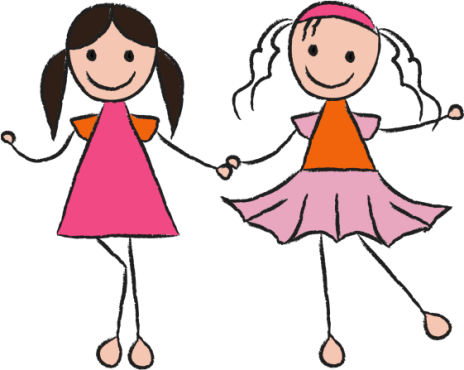 Metodologia
Logística
Protocolo ou Manual Técnico
Monitoramento Regular
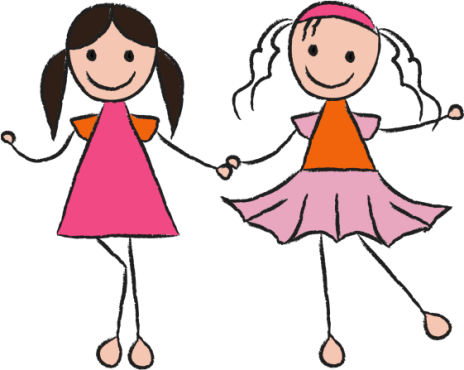 Registro Específico
Resultados
Objetivo:  Ampliar a cobertura do Programa de Saúde da Criança;Meta: Ampliar a cobertura da atenção à saúde para 80% das crianças entre zero e 72 meses pertencentes à área de abrangência da unidade saúde.
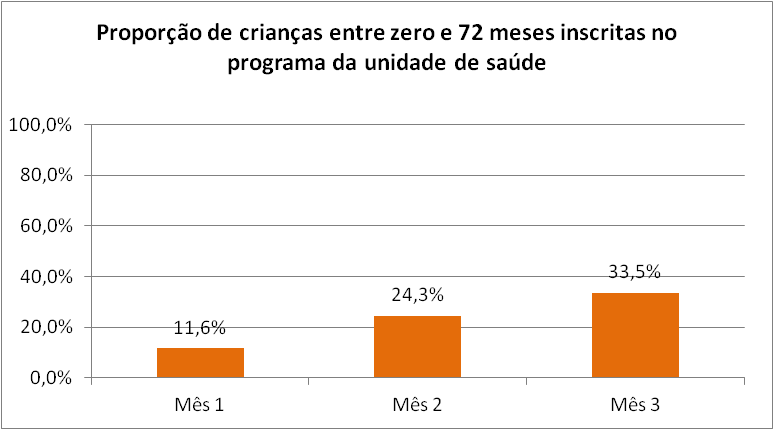 Objetivo: Melhorar a qualidade do atendimento à criança.Meta: Realizar a primeira consulta na  primeira semana de vida para 100% das crianças cadastradas.
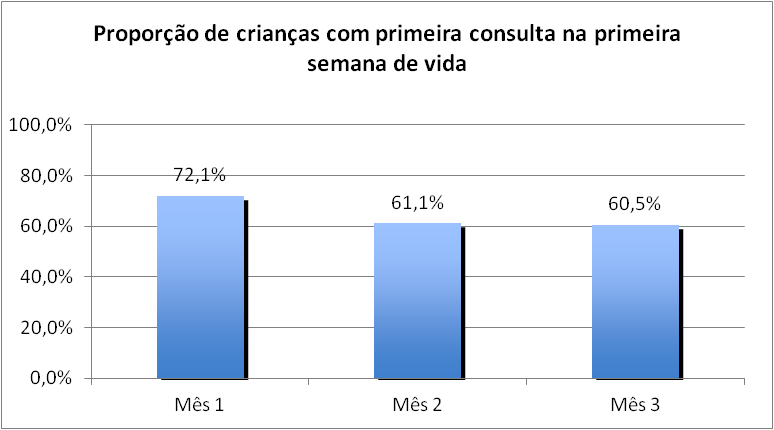 Objetivo: Melhorar a qualidade do atendimento à criança.Meta= Atingida: Monitorar o crescimento em 100% das crianças.
Objetivo: Melhorar a qualidade do atendimento à criança.
Meta= Atingida: Monitorar 100% das crianças com déficit de peso.
Objetivo: Melhorar a qualidade do atendimento à criança. Meta= Atingida: Monitorar 100% das crianças com excesso de peso.
Objetivo: Melhorar a qualidade do atendimento à criança. 
Meta= Atingida: Monitorar o desenvolvimento em 100% das crianças.
Objetivo: Melhorar a qualidade do atendimento à criança. Meta= Atingida: Vacinar 100% das crianças de acordo com a idade.
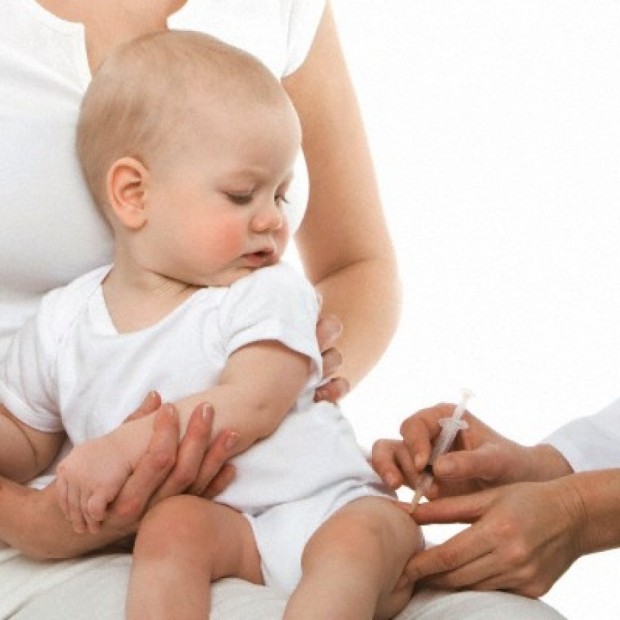 Objetivo: Melhorar a qualidade do atendimento a criança.Meta: Realizar suplementação de ferro em 100% das crianças de 6 a 24 meses.
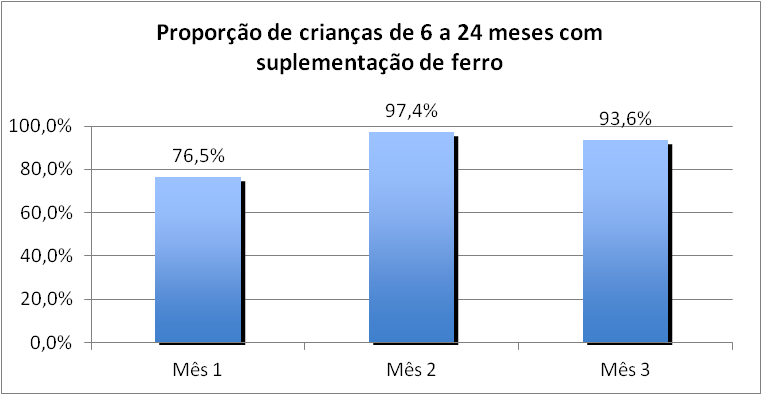 Objetivo: Melhorar a qualidade do atendimento a criança.Meta: Realizar triagem auditiva em 100% das crianças.
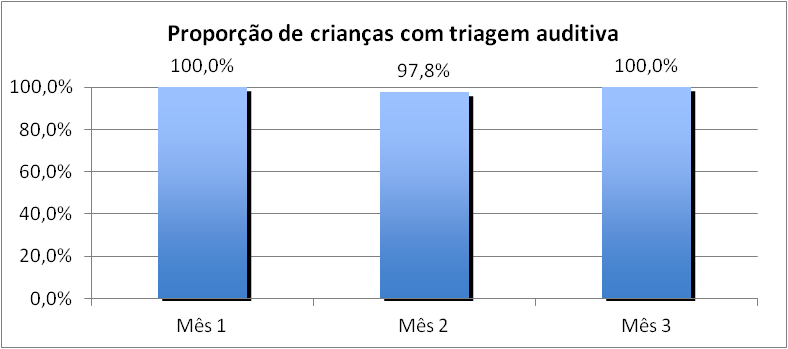 Objetivo: Melhorar a qualidade do atendimento a criança.Meta: Realizar teste do pezinho em 100% das crianças até 7 dias de vida.
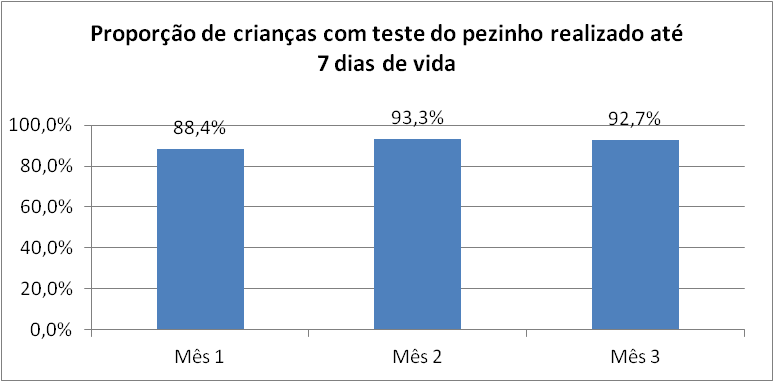 Objetivo: Melhorar a qualidade do atendimento a criança.Meta: Realizar avaliação da necessidade de atendimento odontológico em 100% das crianças de 6 e 72 meses.
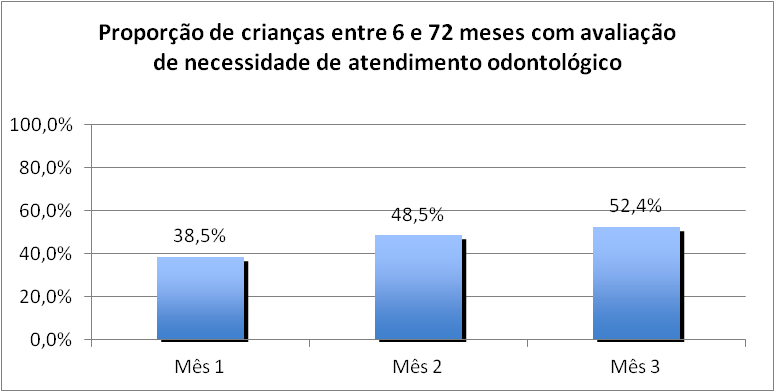 Objetivo: Melhorar a qualidade do atendimento a criança. Meta: Realizar primeira consulta odontológica para 100% das crianças de 6 a 72 meses de idade moradoras da área de abrangência,  cadastradas na unidade de saúde.
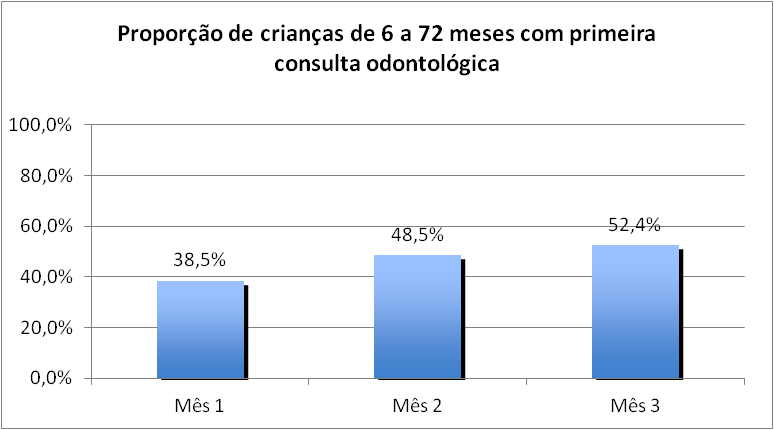 Objetivo: Melhorar a adesão ao programa de Saúde da criança. Meta= Atingida: Fazer busca ativa de 100% das crianças faltosas às consultas.
Objetivo: Melhorar o registro das informações. 
Meta= Atingida: Manter registro na ficha espelho de saúde da criança/ vacinação de 100% das crianças que consultam no serviço.
Objetivo: Mapear as crianças de risco pertencentes à área de abrangência. Meta: Realizar avaliação de risco em 100% das crianças cadastradas no programa.
Objetivo: Promover à saúde das crianças. 
Meta= Atingida: Dar orientações para prevenir acidentes na infância em 100% das consultas de saúde da criança.
Objetivo: Promover a saúde das crianças.Meta: Colocar 100% das crianças para mamar durante a primeira consulta.
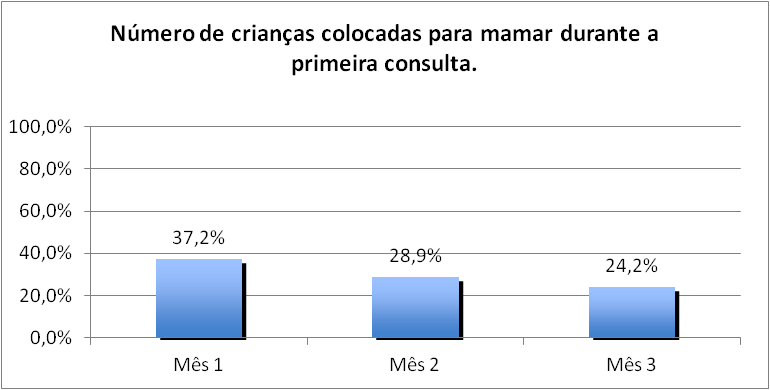 Objetivo: Promover à saúde das crianças. 
Meta= Atingida:  Fornecer orientações nutricionais de acordo com a faixa etária para 100% das crianças.
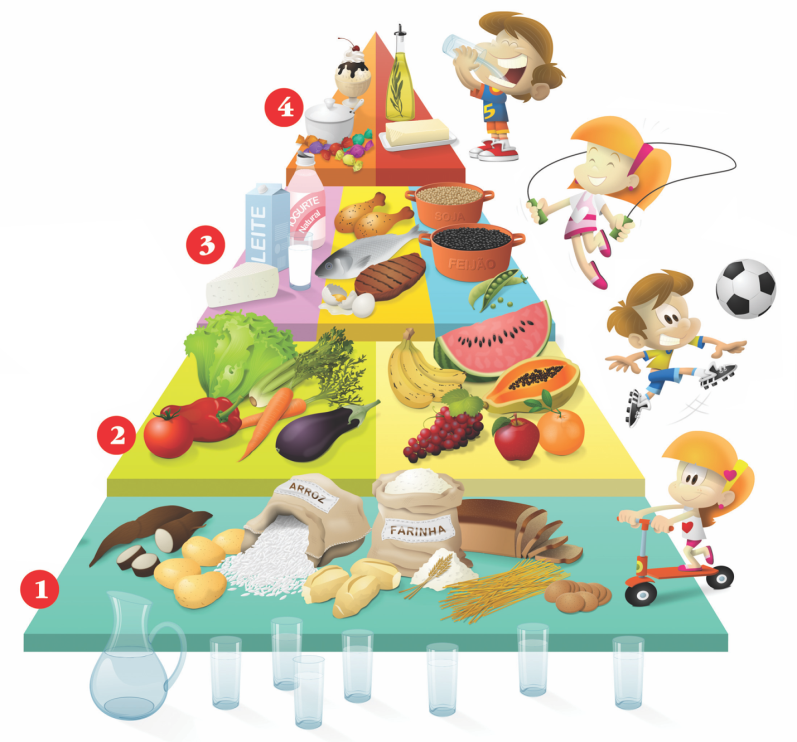 Objetivo: Promoção a saúde das criançasMeta: Fornecer orientações sobre higiene bucal para 100% das crianças de acordo com a faixa etária.
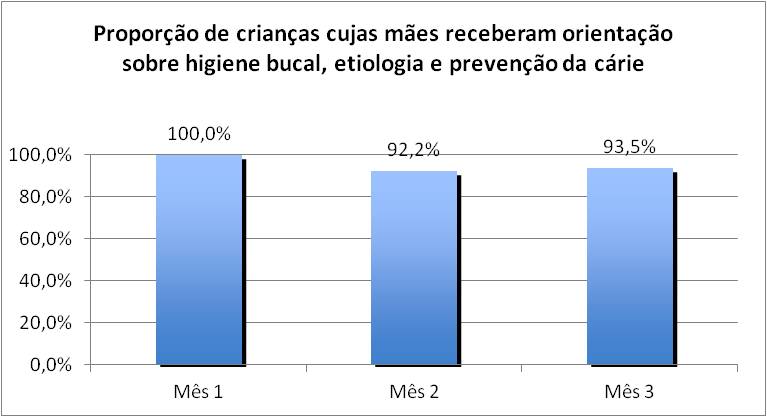 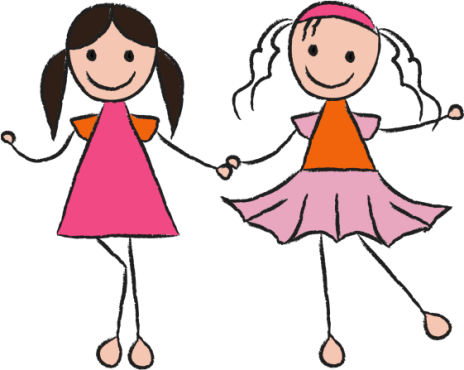 Discussão
Engajamento da equipe na atenção à saúde da criança;
Qualificação da prática clínica;
Controle de crescimento e desenvolvimento das crianças;
 Ampliação da cobertura da atenção às crianças;
Discussão
Crianças acompanhadas  =  contribuição redução mortalidade infantil;
Implantação das consultas de puericultura;
Acolhimento estruturado;
Implantação calendário rotativo de consultas;
Monitoramento e controle dos registros;
Implantação das fichas-espelho;
Discussão
Maior vínculo comunidade/ equipe;
Qualidade técnica da equipe;
Grupos de puericultura com pais;
Aumento da preocupação com as orientações fornecidas aos pais e comunidade em geral;
Visitas domiciliares na 1ª semana de vida;
Reflexão crítica do processo de aprendizado
O interesse pela atenção básica de saúde;
Superação de dificuldades do dia-a-dia;
Desenvolvimento pessoal e profissional;
Troca de conhecimentos e aprendizado
Novas experiências;
Olhar ampliado;
Satisfação com o trabalho realizado.
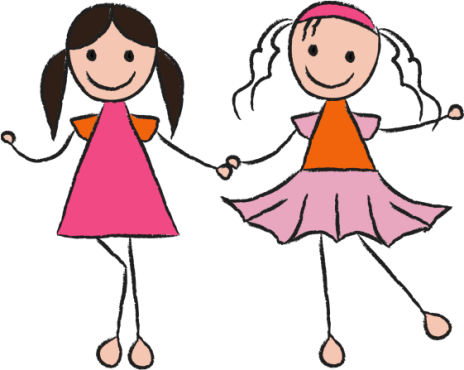 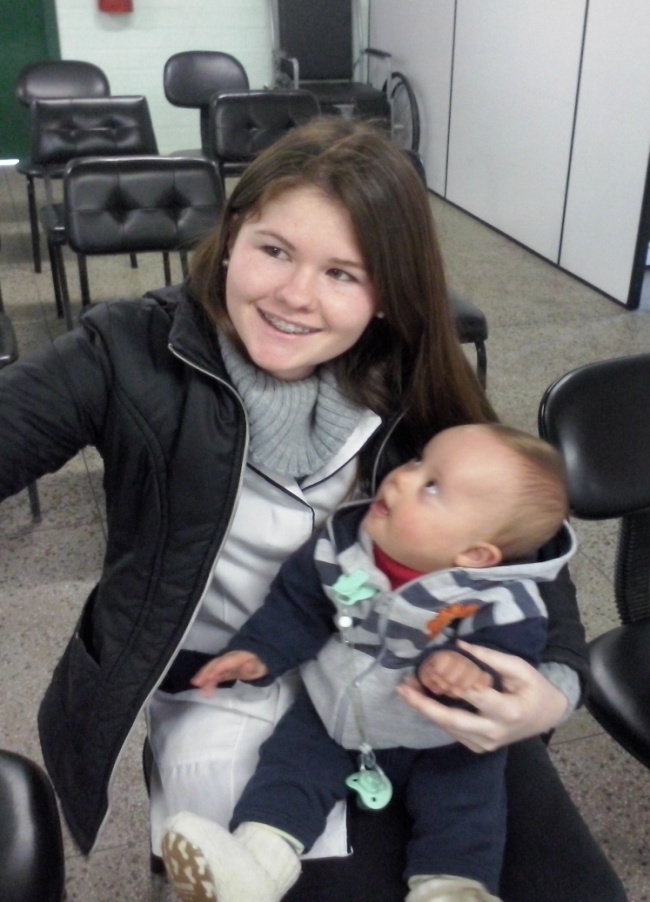 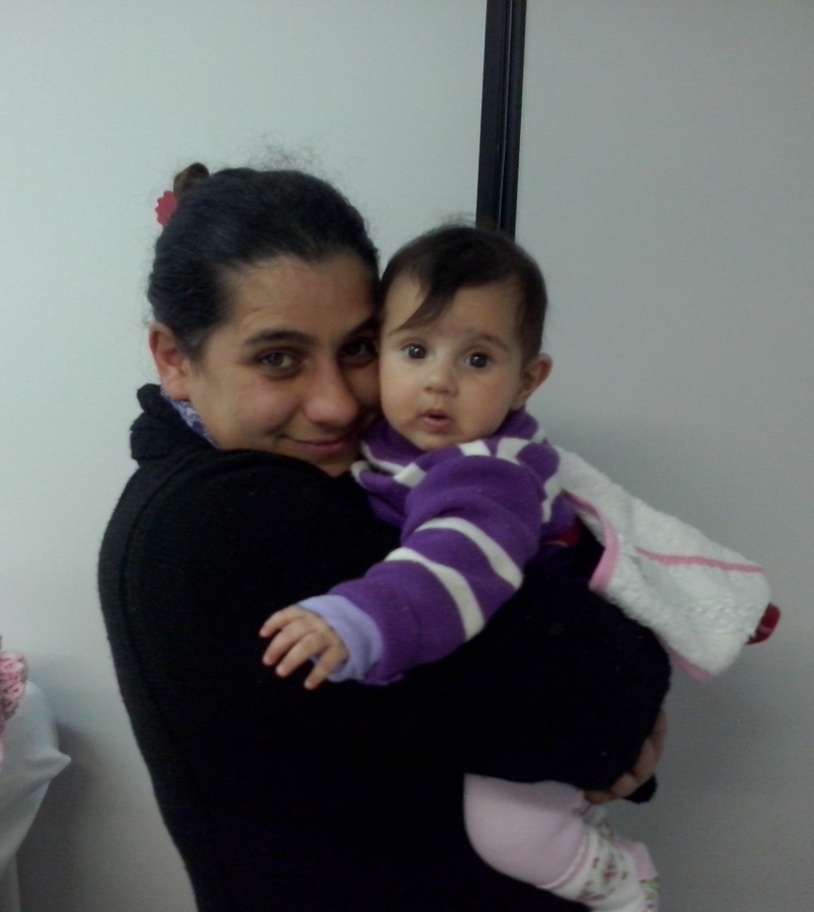 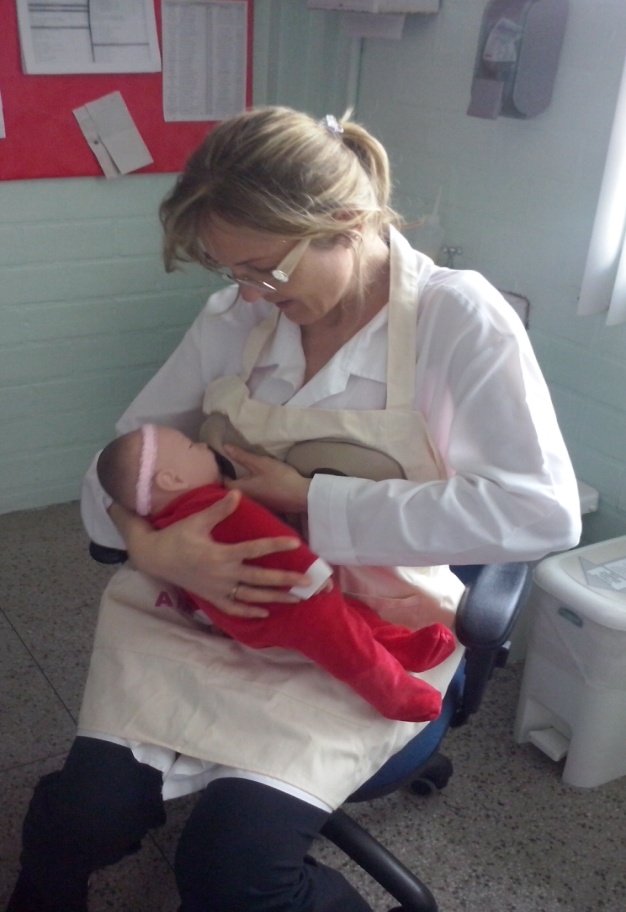 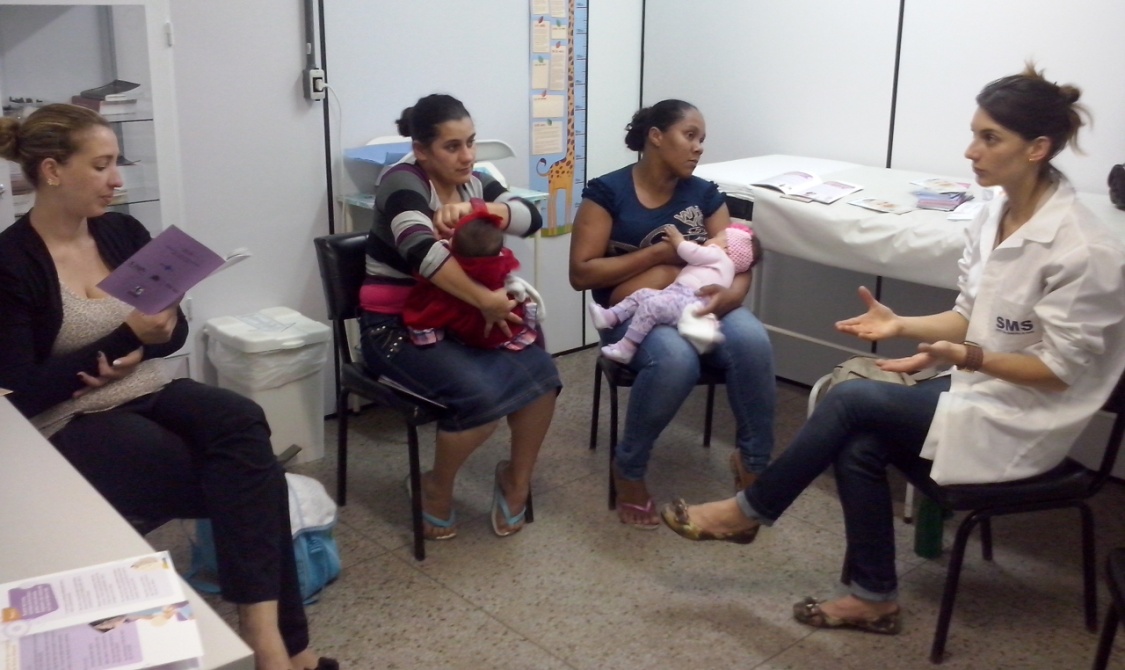 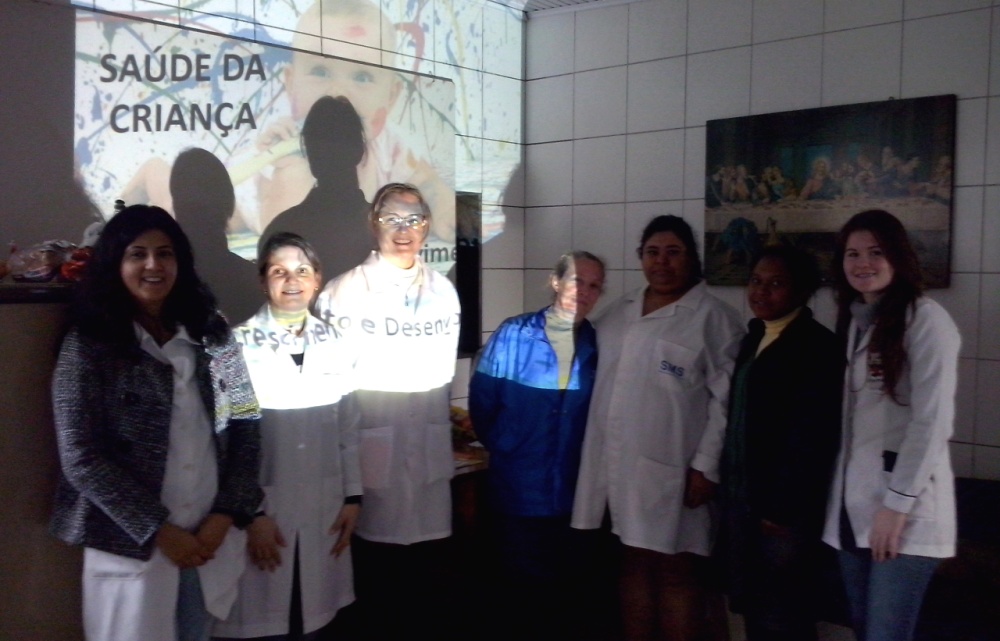 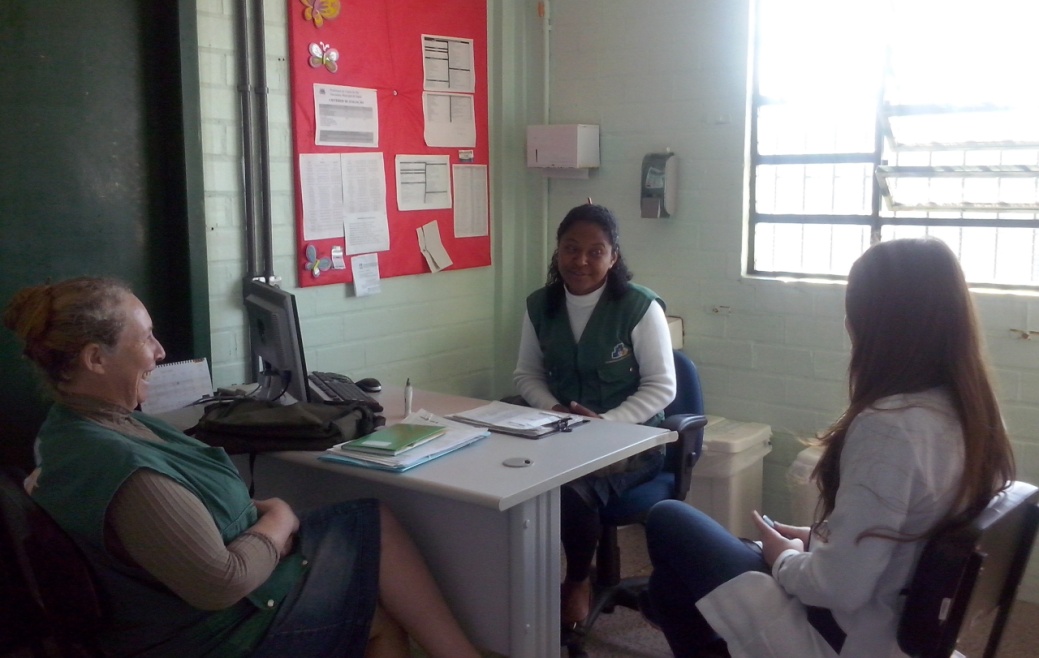 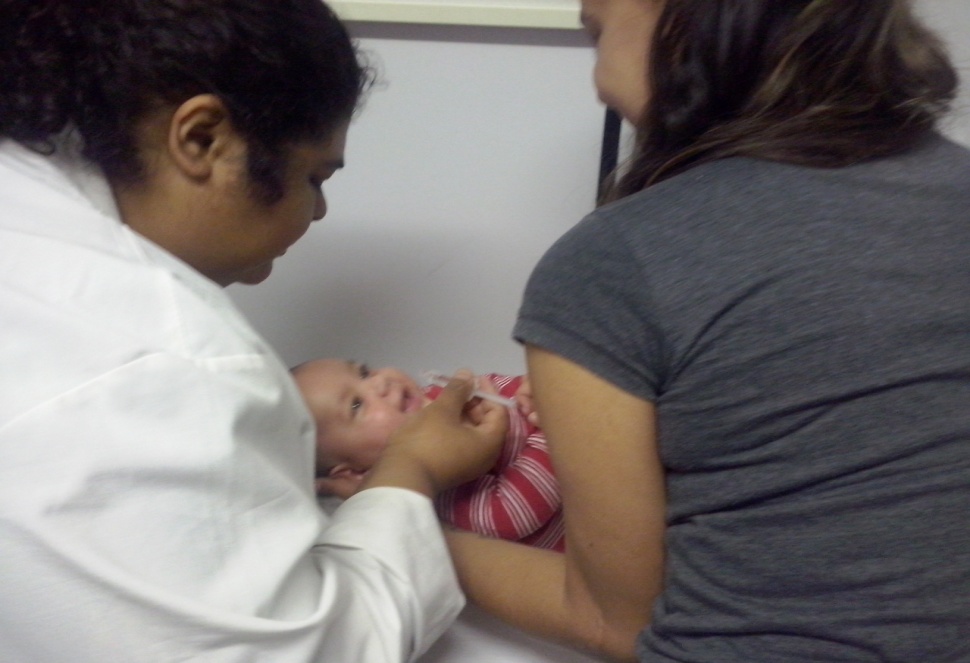 OBRIGADO!
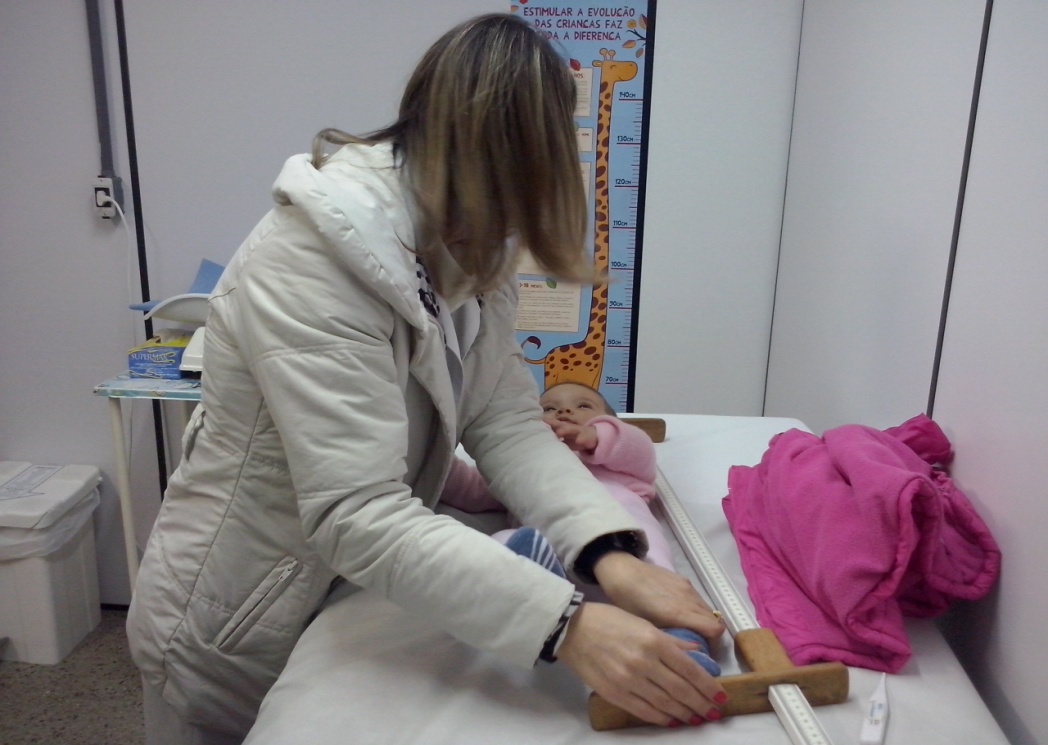 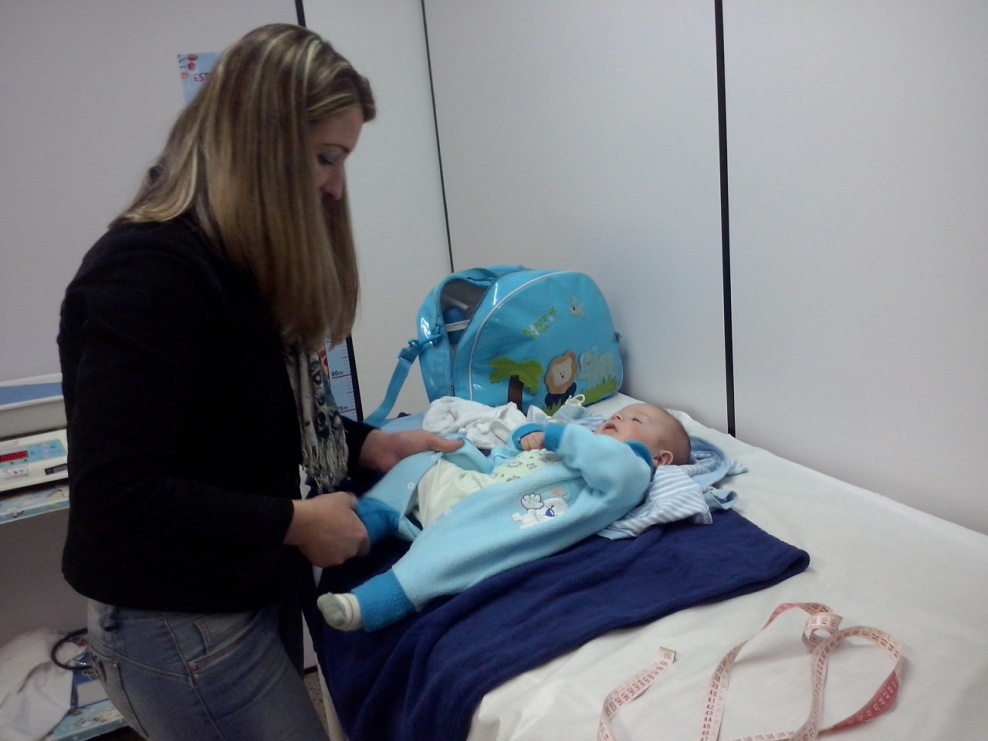